Mapas conceituais e topic maps
CBD5283 - Informação e linguagem

Profa. Dra. Giovana Deliberali Maimone
Profa. Dra. Vânia Mara Alves Lima
Profa. Cibele A. C. Marques dos Santos
PPGCI-ECA/USP
out-17
1
Mapa conceitual
Origem  Psicologia da Aprendizagem de Joseph D. Novak (Anos 60).
Instrumento para tornar visível, na forma de um gráfico, a aprendizagem das crianças. 
Ordena um grupo de proposições sobre um determinado assunto em forma de árvore, onde os conceitos seriam os nós e a ligação entre os nós demonstrariam os relacionamentos entre os conceitos conectados. Permite representar o conhecimento sobre esse assunto e assim, prover aprendizagem (ROVIRA, 2005).
out-17
2
Mapa conceitual
Mapa conceitual – é uma técnica (estratégia, ferramenta ou recurso) para representar e organizar conhecimento usando conceitos e frases ligadas que identificam relacionamentos.
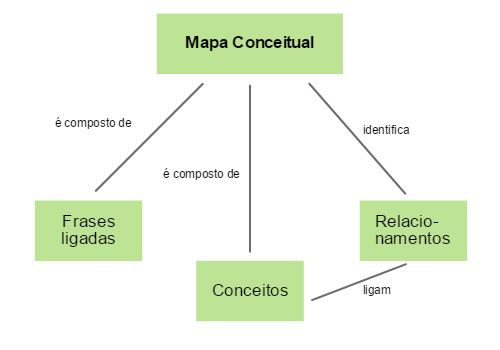 out-17
3
Topic Map
Topic map – é uma regra internacional para expressar em formato legível por máquina (tópicos) relações entre conceitos e  recursos ligados à esses conceitos.
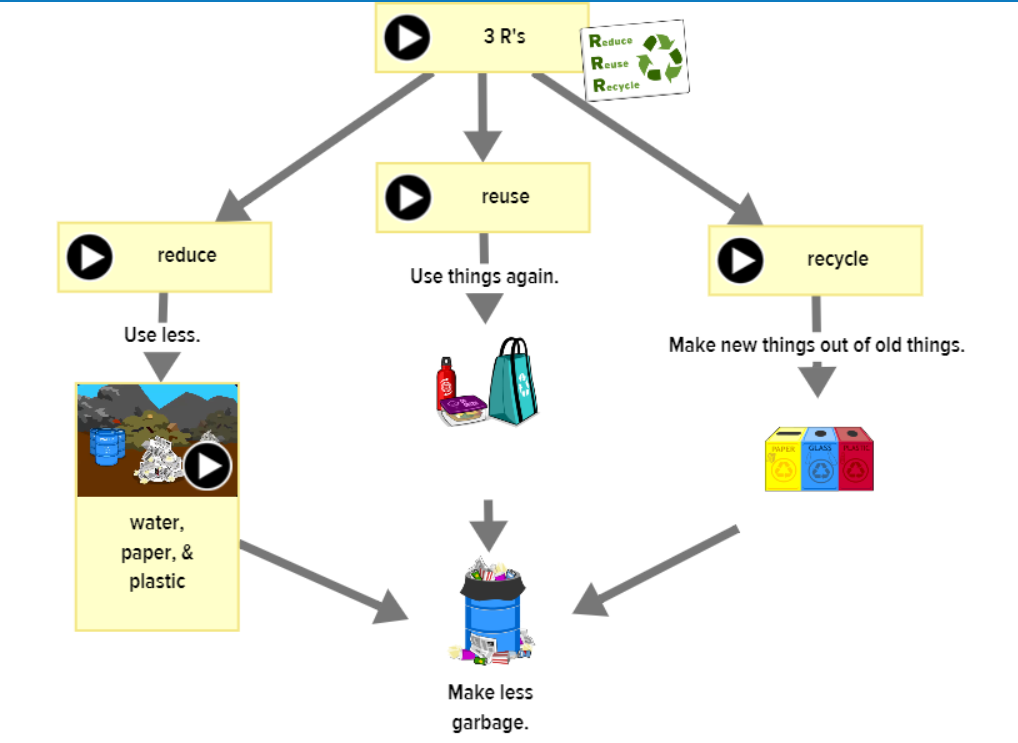 out-17
4
Mapa conceitual / Topic Map
out-17
5
Mapa conceitual
Ausubel elaborou a teoria da aprendizagem significativa que definiu como o processo através do qual uma nova informação relaciona-se com um aspecto relevante da estrutura de conhecimento do indivíduo. A Estrutura cognitiva é uma estrutura hierárquica de conceitos que são abstrações da experiência do indivíduo.
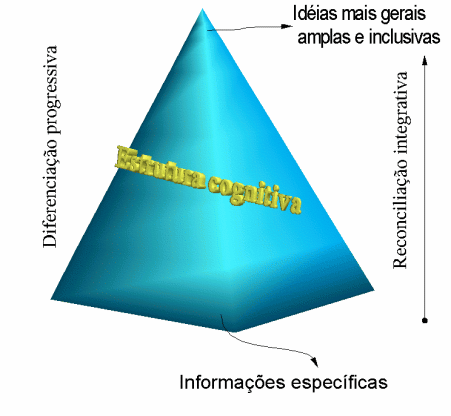 out-17
6
Mapa conceitual / Topic Map
out-17
7
Mapa conceitual / Topic Map
out-17
8
Mapa conceitual / Topic Map
Fonte: (ROVIRA, 2005).
out-17
9
Mapas conceituais
Do ponto de vista do ensino e aprendizagem são definidos como instrumentos:
que buscam dar uma visão geral de um assunto ou área;
 possibilitam o planejamento de ações, através do fornecimento de grande quantidade de dados;
estimulam a solução de problemas;
permitem uma percepção de novos caminhos criativos dentro de um conjunto.
out-17
10
Mapas conceituais
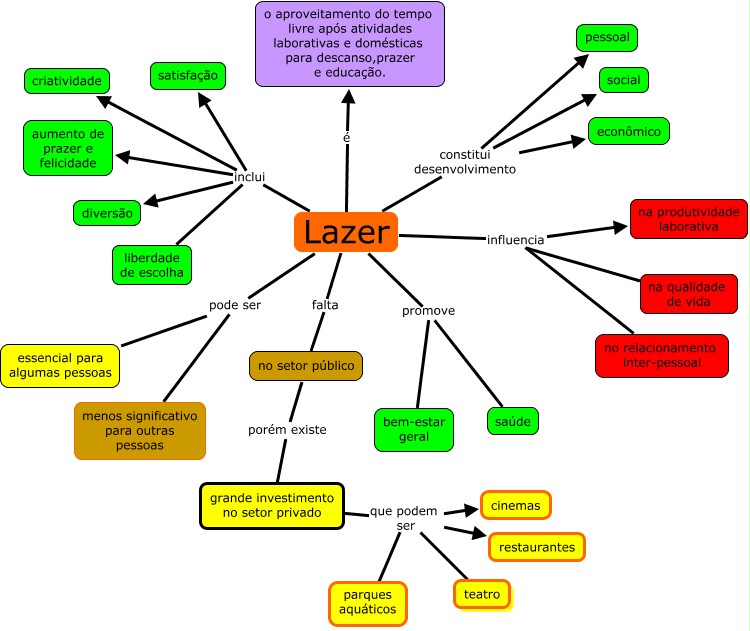 out-17
11
Mapas conceituais
Objetivos
gerar ideias, desenhar estruturas complexas (sites da web, hipermídia); 
comunicar ideias complexas; 
auxiliar na aprendizagem e integrar o conhecimento novo ao antigo.		 (MOREIRO GONZÁLEZ,2004)
out-17
12
Mapas conceituais
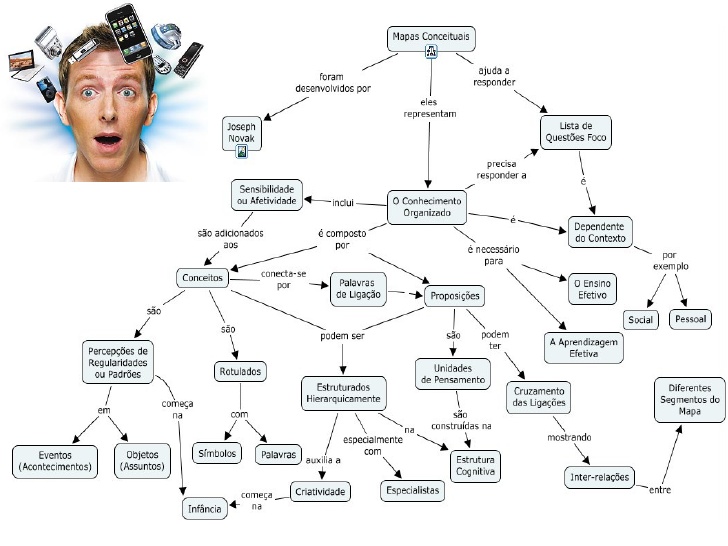 out-17
13
ISO/IEC 13250  Topic Map
Norma internacional (Anos 90) que formaliza o termo  Grupo Davenport (editores de livros eletrônicos)
Objetivo
armazenar e processar a informação a partir de um formato padronizado;
estabelecer regras para a representação da informação desde a definição dos conceitos até as relações existentes entre eles (ROVIRA, 2005).
uma solução para navegar e organizar os crescentes recursos de informação, publicações de todos os tipos, especialmente os sites da web, além de estabelecer uma ponte entre os campos do conhecimento e a gestão da informação MOREIRO GONZÁLEZ,2004).
out-17
14
Mapas conceituais x Topic Maps
Mapas conceituais  tem como preocupação maior a aprendizagem a partir da representação do conhecimento.
Topic maps  se preocupam com a representação do conhecimento para o armazenamento e a recuperação e troca de dados. 
São complementares porque a aquisição do conhecimento depende tanto da sua representação quanto da possibilidade do seu armazenamento, recuperação e disseminação. (ROVIRA, 2005)
out-17
15
Conceitos básicos topic map
Tópicos 
 Alguma coisa física ou abstrata, real ou ficcional sobre a qual o autor do mapa faz algumas afirmações (nome, propriedade, ou o papel no relacionamento com outro assunto). 
Símbolo que representa um assunto no interior de um topic map no domínio do computador.
Cada tópico representa um único assunto.
Associações 
Expressam relacionamentos entre assuntos. Cada tópico exerce um tipo de papel em um determinado relacionamento. São portanto multidirecionais. 
Ocorrências
Relacionamento entre um recurso informacional e um tópico
out-17
16
Topic Map
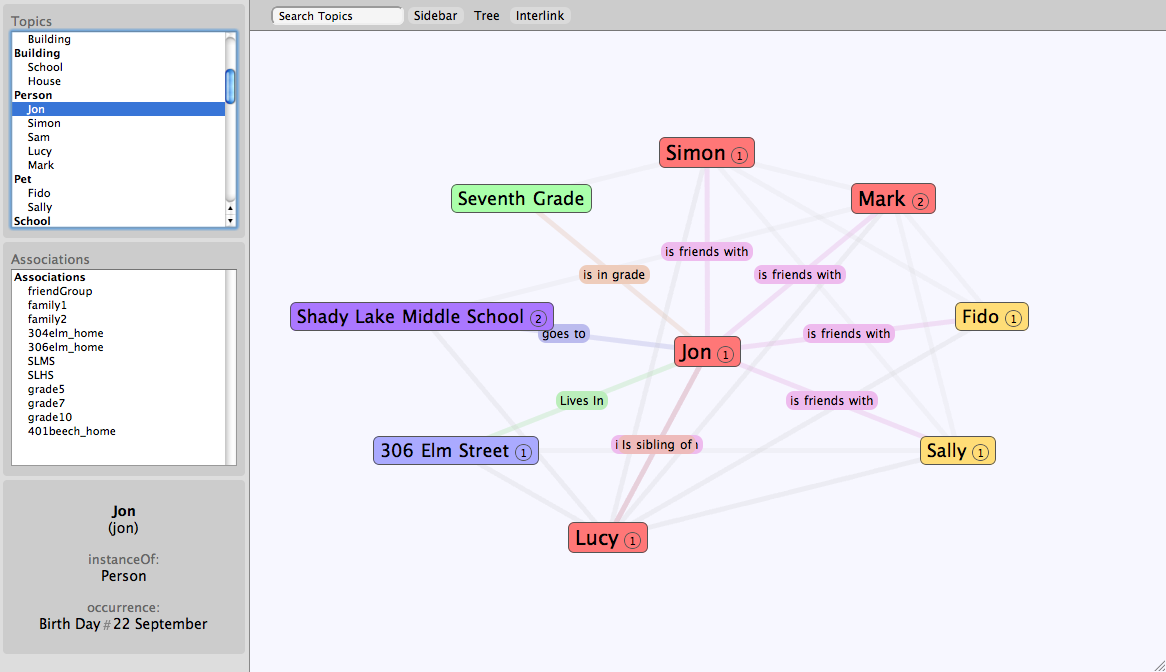 out-17
17
Topic Map
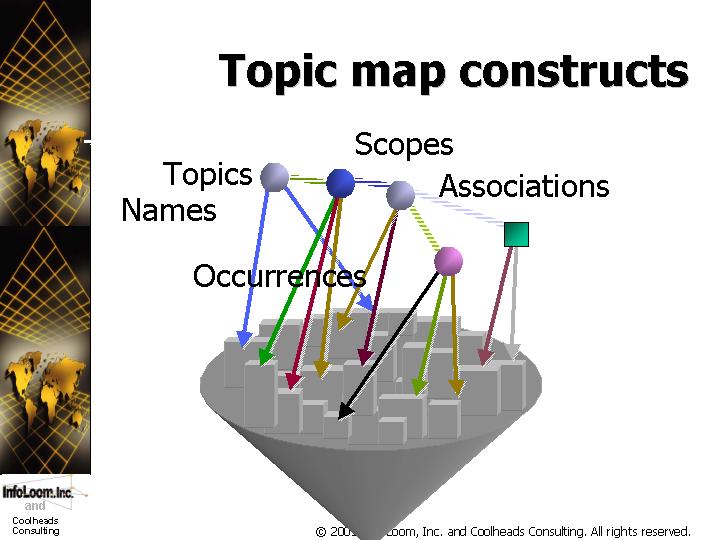 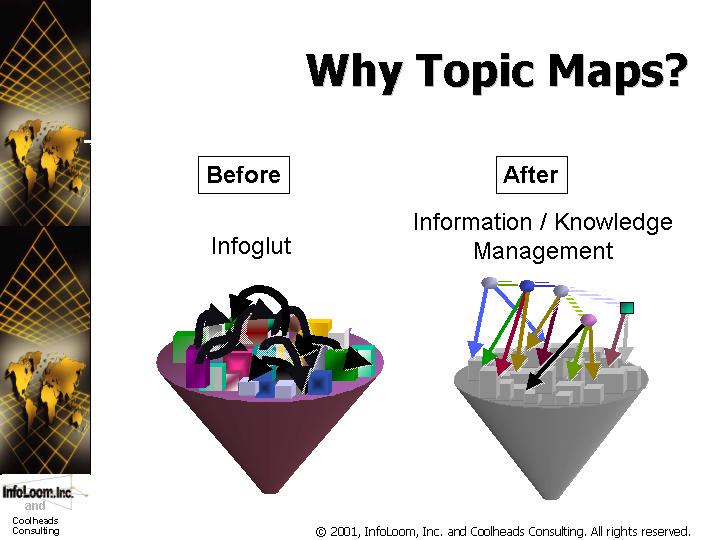 out-17
18
Processo para a construção de um mapa conceitual
Seleção e lista dos conceitos que serão representados no mapa; 
agrupamento dos conceitos relacionados (categorização);
ordenação dos conceitos em forma bidimensional ou tridimensional; 
estabelecimento de relações entre cada par de conceitos mediante etiquetas. (MOREIRO GONZÁLEZ,2004) .

Semelhante à elaboração de um tesauro!
out-17
19
Processo para a construção de um mapa conceitual
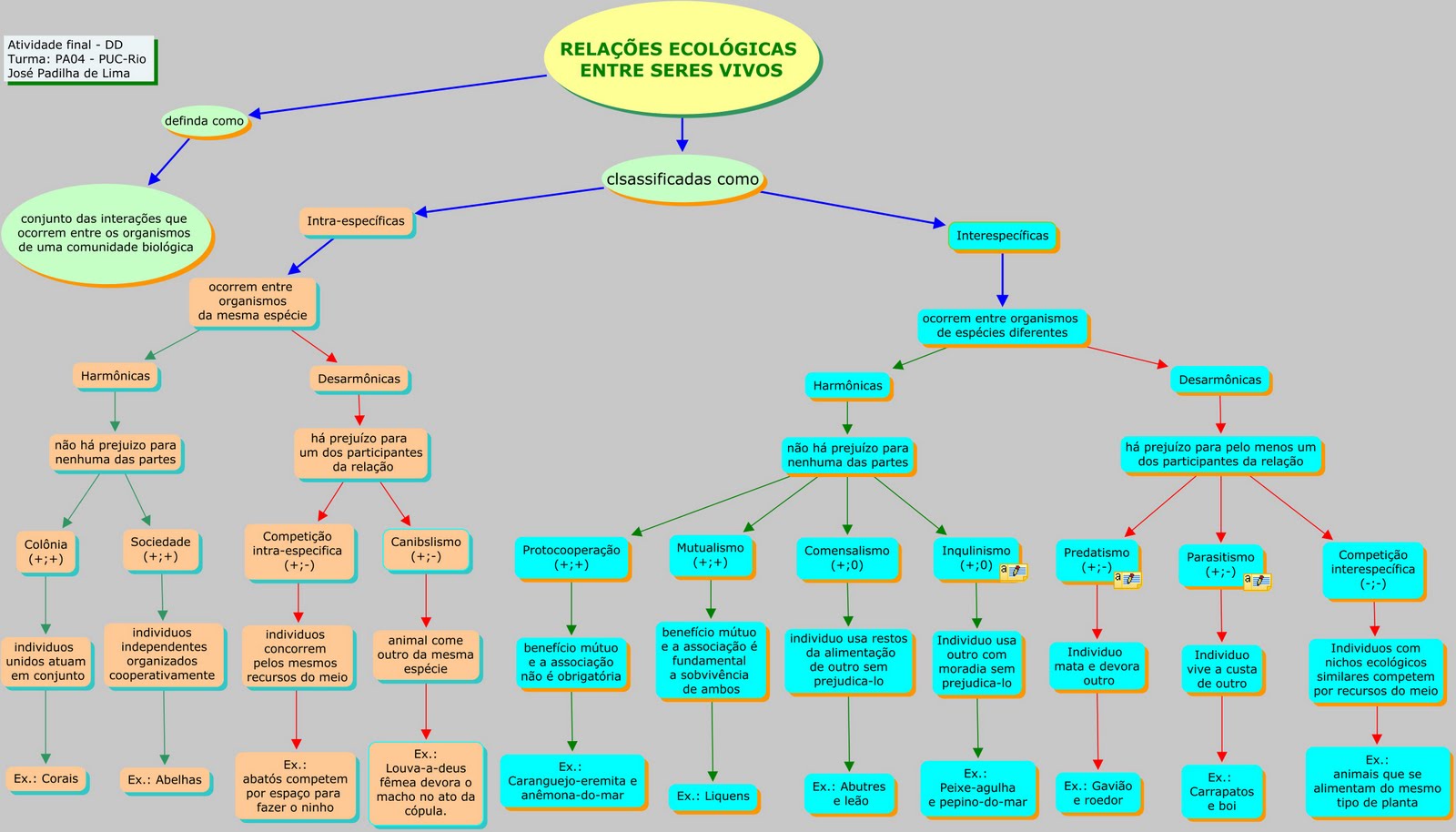 out-17
20
Aplicações de mapas conceituais em Bibliotecas, Arquivos e Museus
Aprimoramento do Sistema de Organização do Conhecimento (KOS)
Guias de Assuntos
Contextualização da informação semântica
Navegação em coleções de texto completo
Na aplicação do FRBR nos catálogos
Integração de diferentes sistemas de informação
Interoperabilidade linguística (tradução, terminologia)
out-17
21
Pesquisas em Topic map/KO
Epistemologia 
Mapa conceitual como modelo que melhor representa o modo de pensar humano  em oposição ao RDF/OWL que são orientados à máquina. 
Teoria do conceito como base e as suposições com relação à linguagem e a agregação do conhecimento.
Teoria
Mudança de paradigma, o RDF está centrado no documento, o topic map está centrado no sujeito.
out-17
22
Pesquisas em Topic map/KO
Metodologia e Design
Procedimentos de como elaborar Sistemas de Organização do Conhecimento com Topic Maps
Estudo
Entender problemas específicos que surgem no desenho de topic maps e a solução destes.
Crítica
Sua história, práticas e terminologias.
out-17
23
Topic Maps
Modelo normalizado, sintaxe de intercâmbio para representar e trocar produtos de Organização do Conhecimento (KO) em ambientes digitais e na Web. 
Provê mecanismos para integração semântica e identificação de entidades e conceitos em ambientes digitais em escala global através do uso de identificadores uniformes (URL).

Os tópicos tem três caracterísiticas principais: 
Sua denominação (Nome tópico)
Suas aparições ou casos (Ocorrências)
Suas associações 

Exemplo: Diego Velázquez PINTOU As meninas
	      [<Tópico><Associação><Tópico>] 
(MOREIRO GONZÁLEZ,2004)
out-17
24
Comparação entre Mapas conceituais, Tesauros e Topic Maps (MOREIRO GONZALEZ, 2011).
out-17
25
Mapa conceitual por Gercina LIMA (2004)
Em Ciência da Informação, o mapa conceitual pode ser usado para organizar conhecimento. 

“A aprendizagem é feita por assimilação de novos conceitos”

Sinônimos de mapa conceitual: rede semântica, estrutura do conhecimento, estrutura cognitiva, mapa cognitivo, mapa mental ou mapa da web. 

Rede hipertextual  
(conceito – relação – conceito)
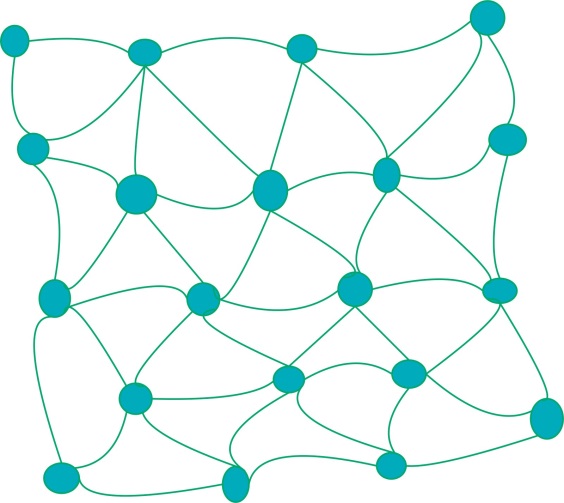 out-17
26
Mapa conceitual por Gercina LIMA (2004)
O mapa conceitual nos permite, pois, entender de forma facilitada e, à primeira vista, estruturas de informação. 

Uma das principais funções da mente é interpretar o significado...

Todo conhecimento é processado e organizado pela interação da memória de curta duração com a memória de longa duração.
out-17
27
Mapa conceitual por Gercina LIMA (2004)
A memória de curta duração nos permite processar de cinco a nove unidades de informação por vez, sendo que

Cada conceito pode combinar duas ou três unidades de informação.

Assim, podemos processar somente a relação entre dois ou três conceitos de cada vez.
Info.
Info.
Info.
Info.
Info.
Info.
Info.
Info.
Info.
Conceito
Conceito
Conceito
out-17
28
Mapa conceitual por Gercina LIMA (2004)
São 4 os tipos de estruturas dos mapas conceituais:
Estrutura em teia (tema central no meio da figura)
Estrutura hierárquica (por importância, tema central no início)
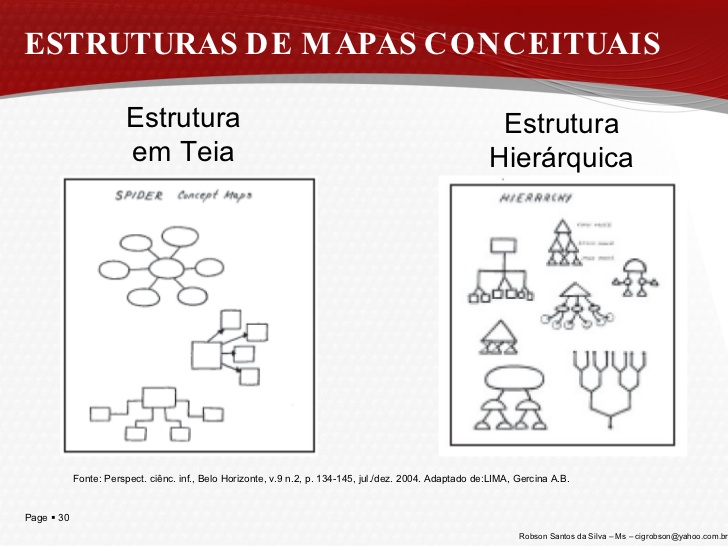 out-17
29
Mapa conceitual por Gercina LIMA (2004)
3. Estrutura Flowchart (formato linear, semelhante à estrutura de um livro, podemos dizer “por sumarização”?)
4. Estrutura conceitual (semelhante à um fluxograma, porém com a possibilidade de inserção e exclusão de novos conceitos)
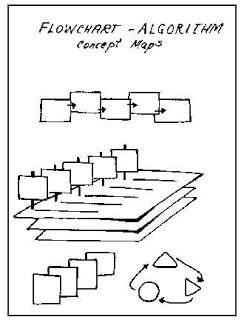 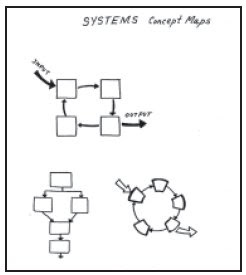 out-17
30
Mapa conceitual por Gercina LIMA (2004)
São 3 os tipos de apresentação de mapas conceituais:
Mapa conceitual paisagem (apresentar a informação em contextos panorâmicos);
Mapa conceitual 3-D;
Mapa conceitual mandala (informações em formatos geométricos)
out-17
31
Mapa conceitual por Gercina LIMA (2004)
Finalidades dos Mapas conceituais

Gerar ideias
Desenhar uma estrutura complexa
Estruturar e comunicar ideias
Auxiliar no processo de aprendizagem
Auxiliar o entendimento ou diagnosticar uma má compreensão
out-17
32
Mapa conceitual por Gercina LIMA (2004)
Considerações relevantes:

Conhecimento na mente humana segue estrutura hierárquica e não linear, por tal similaridade o mapa conceitual é um instrumento relevante. 
O pensamento desenvolve-se através da mudança e do salto de uma ideia para outra -> livre associação de ideias. 
Nosso conhecimento reside na memória semântica (rede de conceitos interrelacionados).
out-17
33
Exemplo de mapa mental
Ex-Mind
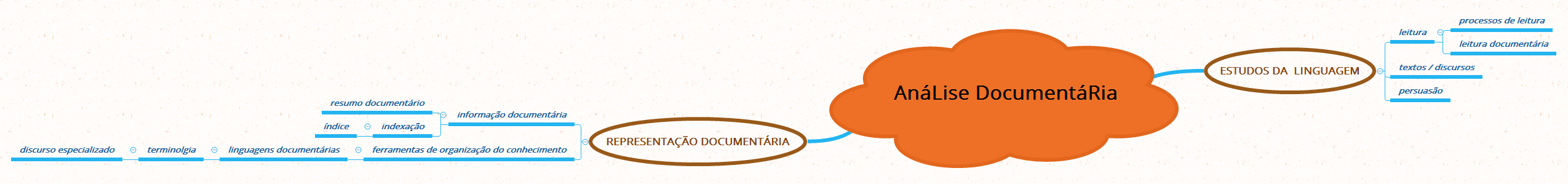 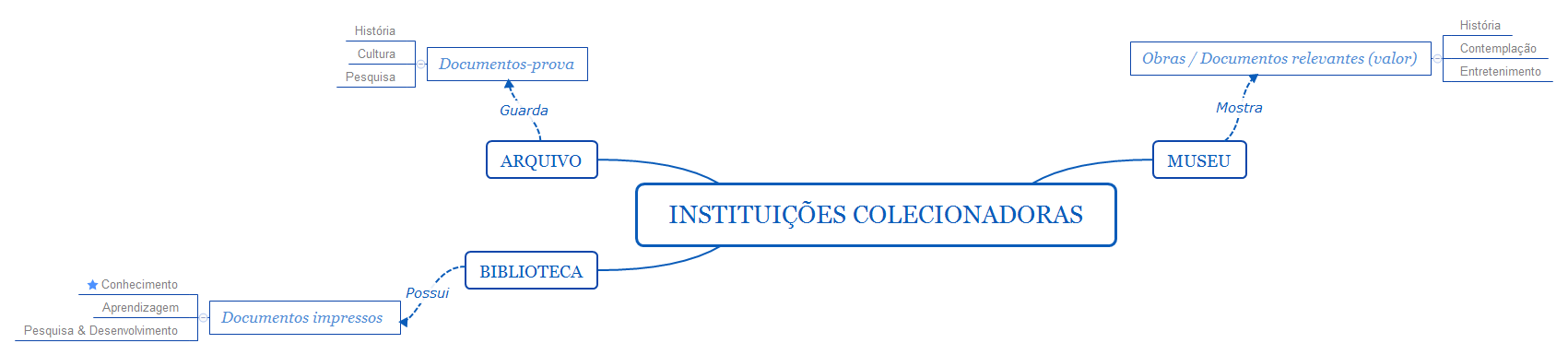 out-17
34
Exemplo de mapa conceitual
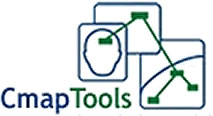 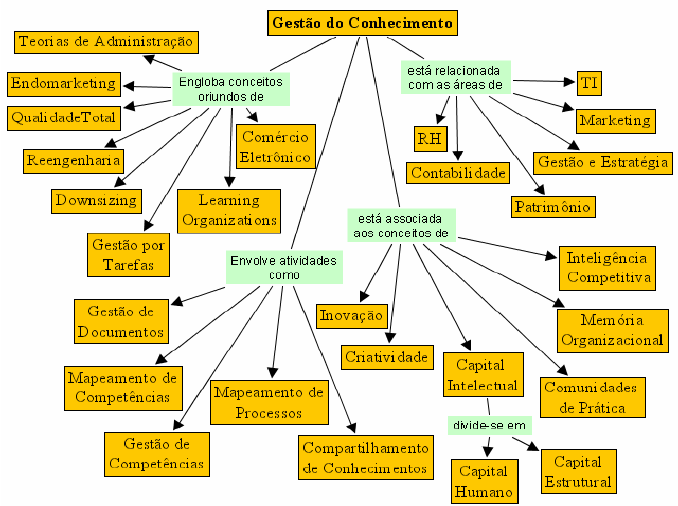 out-17
35
Exemplo de topic map em FRBR
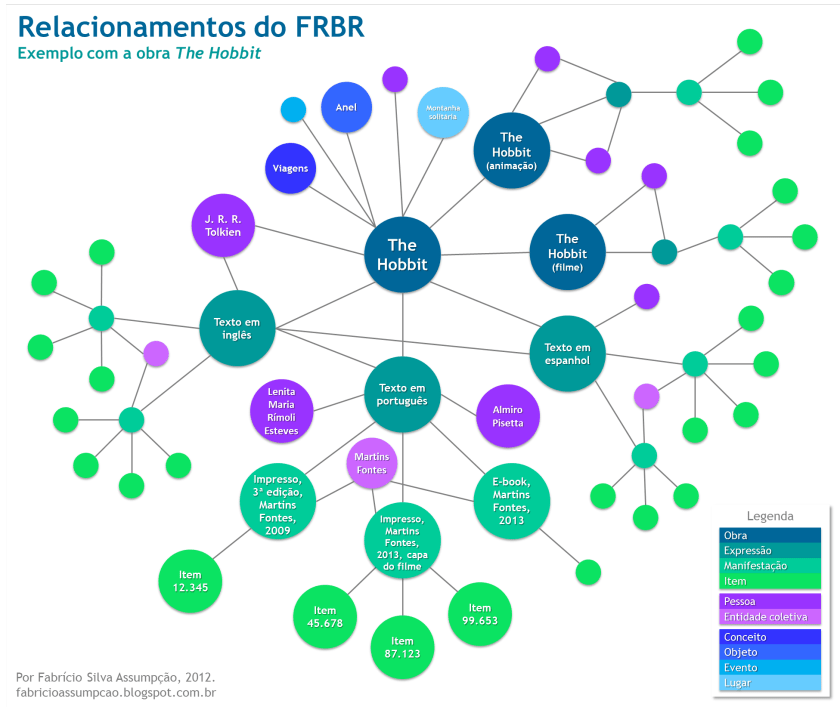 out-17
36
Exemplo de topic map em FRBR
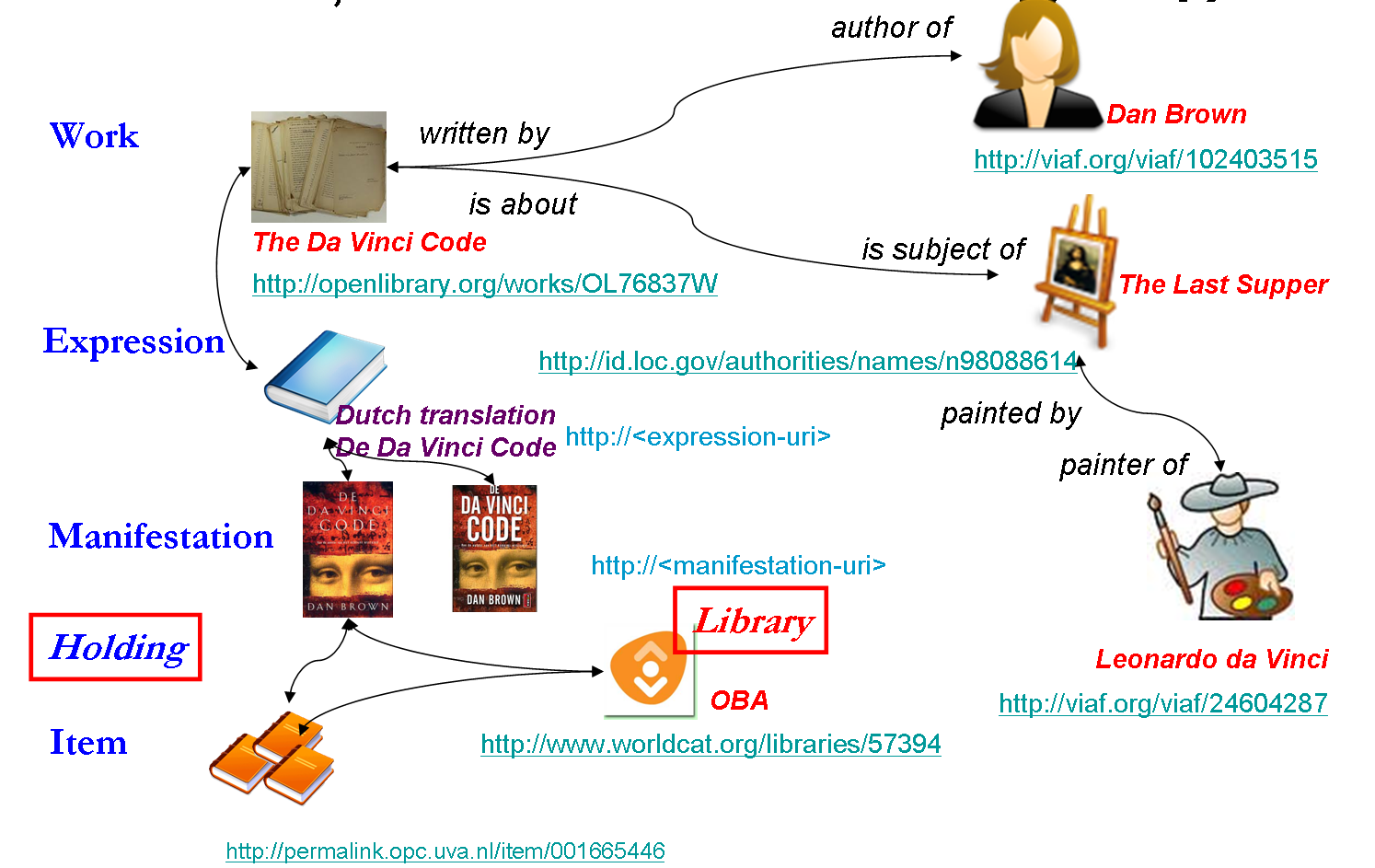 out-17
37
Referências
LIMA, G. A. B. O. Mapa conceitual como ferramenta para organização do conhecimento em sistema de hipertextos e seus aspectos cognitivos. Perspectiva em Ciência da Informação. Belo Horizonte, v. 9, n. 2, p. 134-145, jul./dez. 2004. Disponível em: <http://portaldeperiodicos.eci.ufmg.br/index.php/pci/article/view/355>
MOREIRO GONZALEZ, J.  et al. De los tesauros a los topic maps: nuevo estándar para la representation y la organización de la información. Enc. Bibli: R. Eletr. Bibliotecon. Ci. Inf., Florianópolis, n.18, 2004.
MOREIRO GONZALEZ, J. Linguagens documentárias e vocabularios semánticos para a web: elementos conceituais. Salvador, EDUFBA, 2011. p. 108-119.
ROVIRA, C. DigiDocMap conceptual maps editor and Topic Maps norms [en linea]. Hipertext.net, n. 3, 2005. Disponível em: http://www.hipertext.net Acesso em 09 set. 2017.
out-17
38